Autorské práva  a   licencie
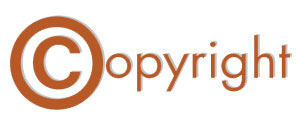 J. Varcholová 2019
Obsah
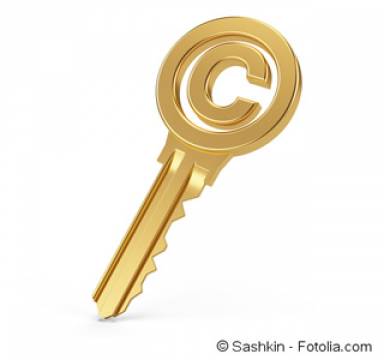 Autorské právo
Licencia
Freeware
OpenSource  
OEM licencia
Demoverzia
Trial verzie
Beta verzia
Shareware
Freeware
Študentská/ školská licencia
Abandonware
Krabicová licencia
Zdroje
Autorské práva
Autor programu alebo firma, ktorá program vytvorí, sú chránení autorským zákonom. 
Autorský zákon určuje práva povinnosti autora, hlavne -  autor má právo rozhodovať o tom, ako sa  bude jeho dielo používať a šíriť.
Súvisí s každým autorským dielom -
 článok, kniha, patent, dizajn, pieseň, film, aj program...
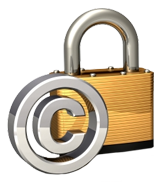 Licencia (licenčná zmluva)
Pri zakúpení programu (softvéru) získame licenciu, ktorá stanovuje, za akých podmienok sa môže používať. Ak ich splníme, hovoríme o legálnom softvéri.
Licencia je súčasťou programu a vzťahuje sa zvyčajne na jeden PC.
Pre viac počítačov sa zakupuje multilicencia, ktorá je lacnejšia a využívajú ju firmy a školy.
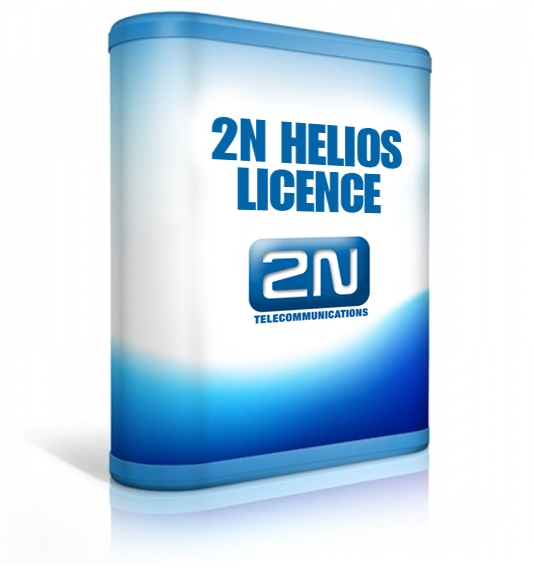 Freeware 		        (bezplatný tovar)
Je počítačový softvér, ktorý je možné používať zadarmo a tiež bezplatne šíriť. 
nie je možné vykonávanie úprav v takomto programe a tiež nie je umožnené vytváranie upravených verzií.
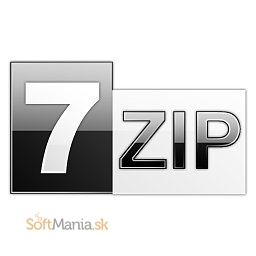 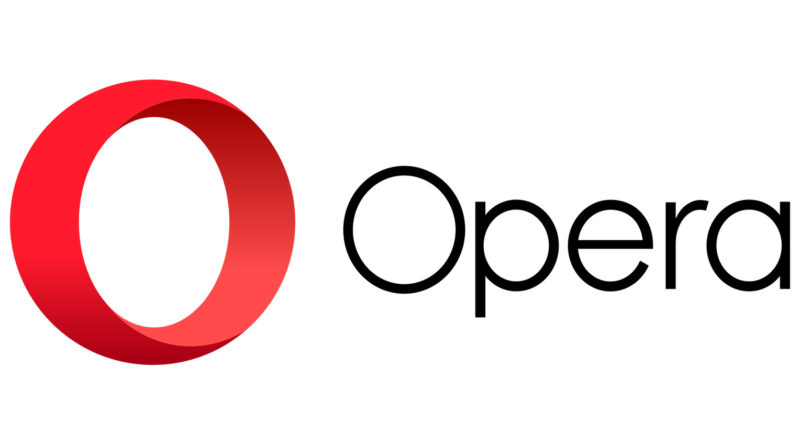 Open source 		               (otvorený zdroj)
Softvér typu Open source je podobne ako freeware voľne šíriteľný a môže sa zadarmo využívať. 
má otvorené zdrojové kódy, to znamená, že je ho možné upravovať a vytvárať nové, upravené verzie a tieto verzie ďalej voľne šíriť.
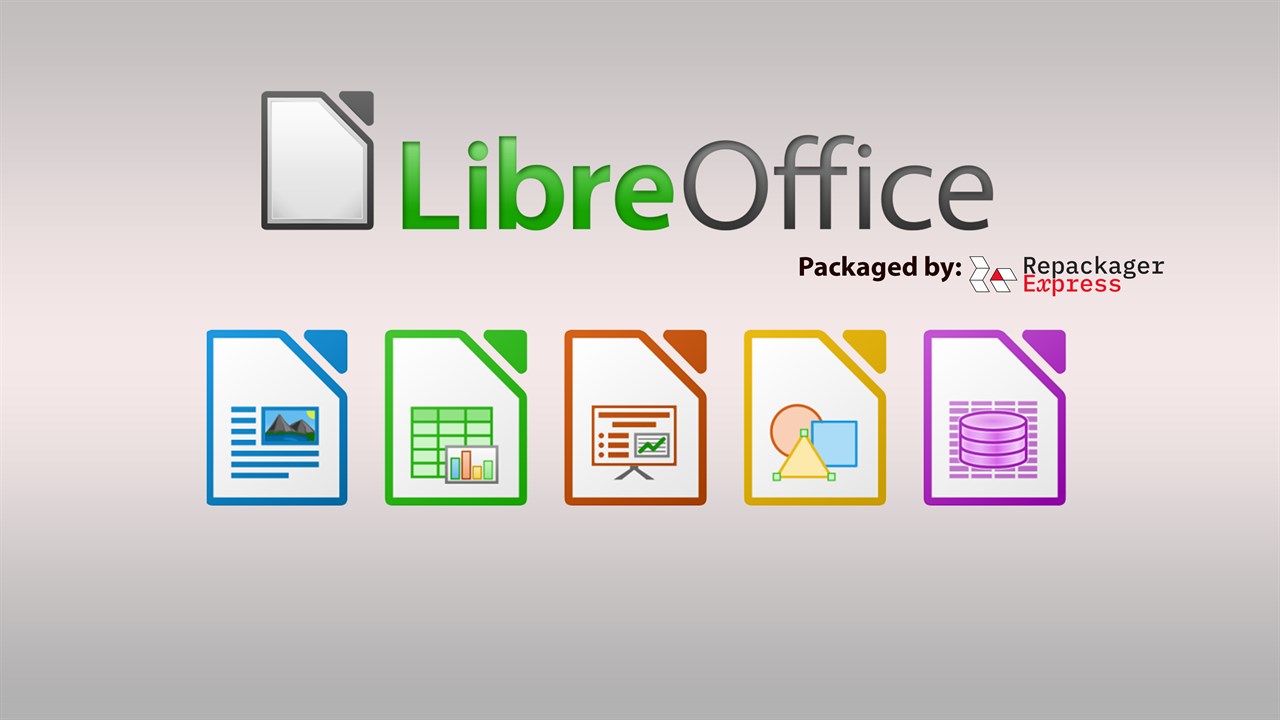 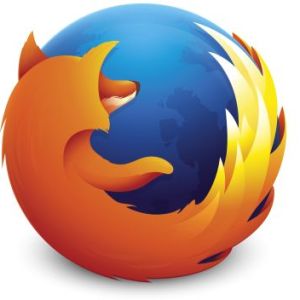 OEM licencia
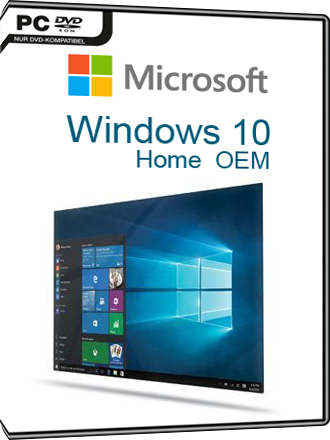 Lacnejšia verzia licencie, predáva sa spolu s novým PC. Operačný systém/ program s takouto licenciou nemožno inštalovať na iný PC ani po ukončení životnosti daného PC.
Demoverzia    		(predvádzacia)
sú to verzie programov, ktoré majú zablokované niektoré funkcie (napr. tlač, uloženie priebežnej práce). Slúžia pre tých, ktorí potrebujú zistiť, či daný program spĺňa ich požiadavky. Ak áno, zakúpia si ho.
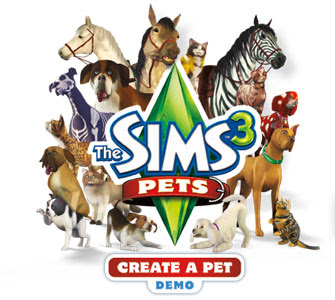 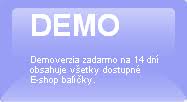 Trial verzia  			  (skúšobná)
umožňuje plnohodnotnú prácu s programom, ale len na určité časové obdobie (týždeň, mesiac...). 
Po uplynutí  tohto času sa program nedá znovu spustiť ani nainštalovať.
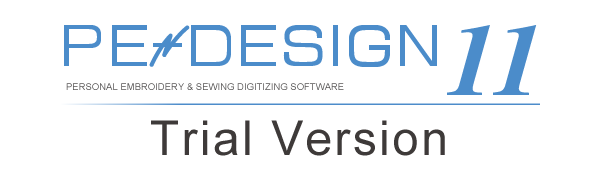 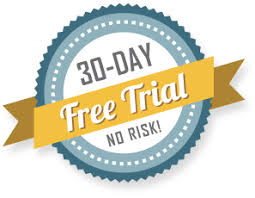 Beta verzia 			(na testovanie)
Takto označený program určený k testovaniu používateľom.
Môže spôsobovať problémy s operačným systémom
Autori ešte hľadajú posledné chyby v programe pred uvedením do užívania
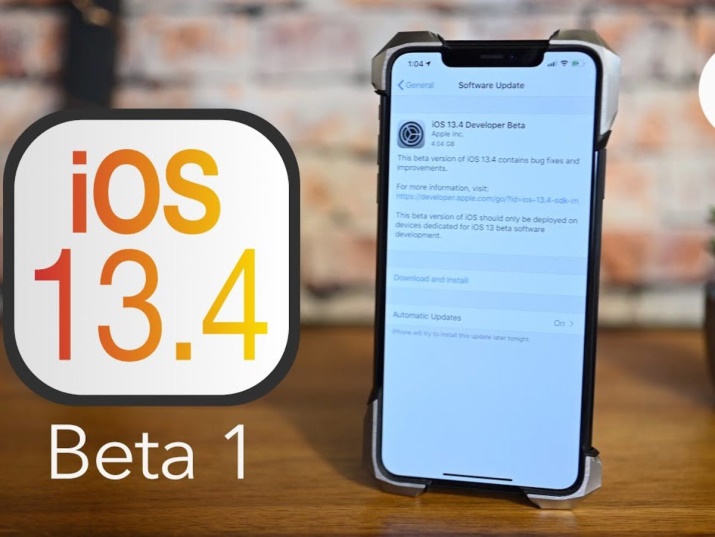 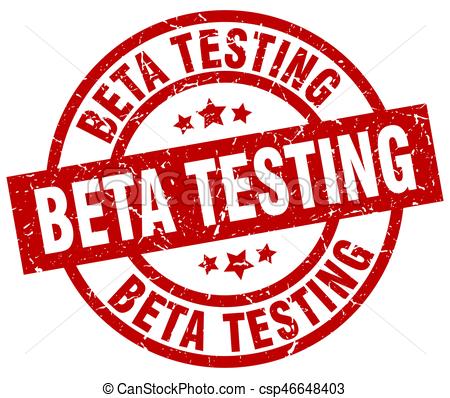 Shareware        			   (neúplný)
program môžeme nainštalovať a pracovať s obmedzenými funkciami. 
Pri jeho spustení musíte spravidla niečo stlačiť resp. odsúhlasiť, prípadne sa v ňom nachádza reklama, ktorá po zakúpení programu zmizne.
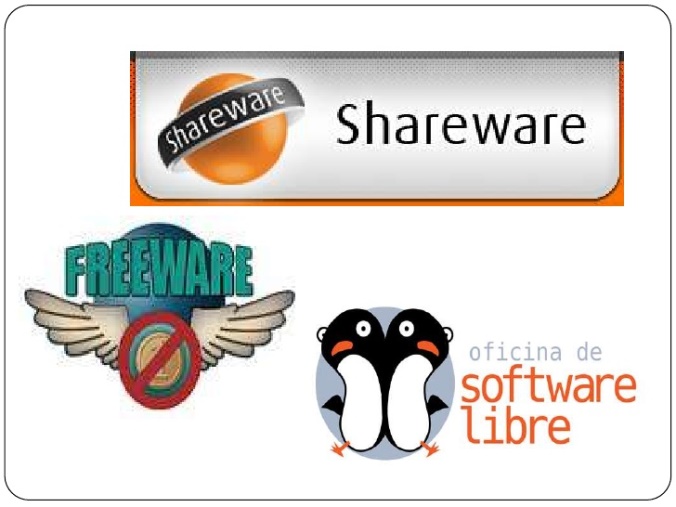 Freeware
Freeware – program môžeme používať a rozširovať zadarmo. Treba dodržiavať autorské práva, t.j. neupravovať program.
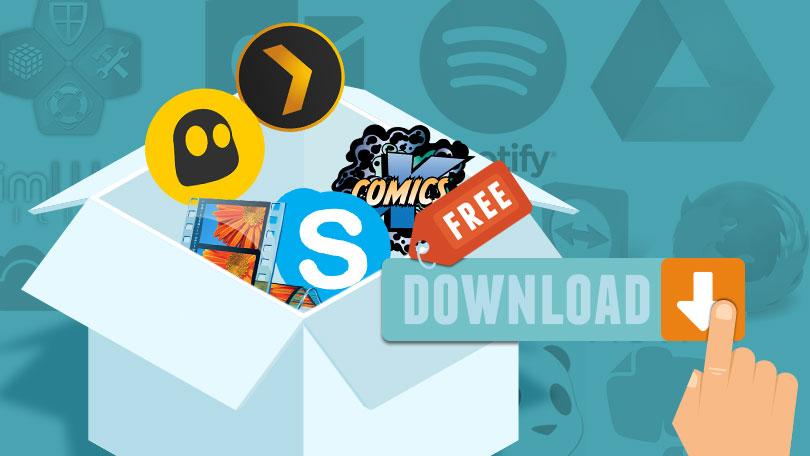 Študentská/ školská licencia
je lacnejšia, výhodnejšia pre školské inštitúcie. 
Zakazuje sa používať na komerčné účely.
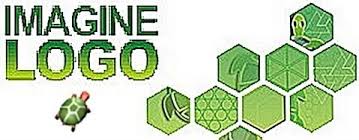 Abandonware            (opustený tovar)
Vzťahuje sa na zastaralé programy
 distribútori o ňu stratili záujem a nikto ju už nepredáva. Tých podmienok je samozrejme viac. 
Typickým príkladom sú hry GTA, Wolfenstein 3D, a iné.
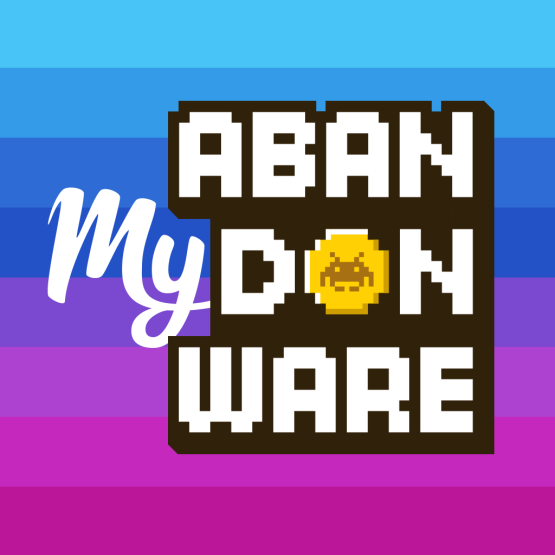 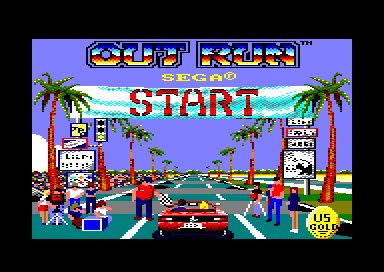 Krabicová licencia
veľká škatuľa - „box“ obsahuje CD/DVD, licenčnú zmluvu, licenčné číslo, manuál  k používaniu a registračnú kartu.
 Po zaregistrovaní sú k dispozícií používateľovi nové verzie programu, doplnky, upgrade (aktualizácia) programu.
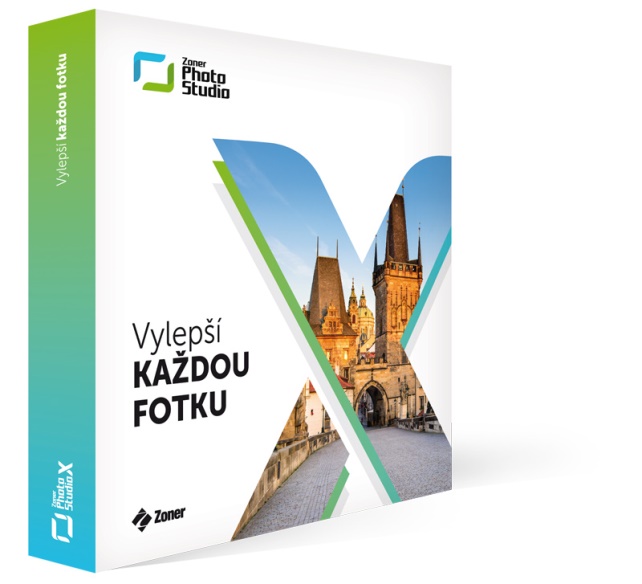 Zdroje
http://websoup.sk/autorske-prava

https://www.podnikajte.sk/pravo-a-legislativa/c/1884/category/dusevne-vlastnictvo/article/autorske-prava-zamestnanci.xhtml
http://atpbrno.webnode.cz/

https://sk.wikipedia.org/wiki/Wikip%C3%A9dia:Autorsk%C3%A9_pr%C3%A1va

http://www.megatechsolutions.sk/sk/autorske-prava

https://gallova.wordpress.com/2011/04/05/autorske-prava-a-licencie/

http://www.digitalcrittersdesign.com/how-to-protect-your-art-photography-images-from-theft-online/

http://www.shockinglydelicious.com/disclosures-legal-fine-print/copyright/

https://thomaslawfirm.co/copyright-registration/

http://www.backgroundsy.com/signs-symbols/copyright-symbol

http://photothisandthat.co.uk/2013/04/29/is-the-uk-government-trying-to-kill-of-photographers/copyright-symbol-textured/

http://grandma-in-lapland.com/?attachment_id=1218

http://www.sodahead.com/fun/who-copyrighted-the-copyright-symbol/question-2814261/